RUSLE 2 Database Management*
* This presentation was originally produced by Dave Lightle (NSSC Agronomist, retired) and subsequently edited and presented by Steve Boetger (ENTSC Agronomist), Giulio Ferruzzi (WNTSC Agronomist and NRCS RUSLE2 science lead & database manager), Linda Scheffe (NSSC Agronomist, retired), and Steve Woodruff (ENTSC Agronomist/Forage Specialist).
Updated February 2022
1
RUSLE 2 Database Management
This PowerPoint Presentation* will walk you through the necessary steps to SET-UP or UPDATE your RUSLE2 database.
Updated February 2022
2
RUSLE2 Database Maintenance
Topic			        		    Slides
Frequency of Database Maintenance Schedule			4
Archiving Database Schedule and Locations			5
Archiving Database Instructions				6
Where Version Loaded and Reconnecting Working 
	Moses Database                                                              7-12
Updated February 2022
3
*  Can be installed from the Software Center.  When new versions are released, the new version will replace the current version on your machine.
Updated February 2022
4
Archiving the moses.gdb database
At least once a year.
Additionally as instructed by the State Office.
Follow State Office Guidance and Instructions.
By default, located and installed in C:\ProgramData\USDA\RUSLE2\NRCS\
The database can be located on the S:\Service_Center\NRCS\RUSLE2\ however,make sure that IT has provided full control to users. 
The database can also be located similarly in OneDrive.
Updated February 2022
5
Database Archiving Instructions
Copy your current “moses.gdb” database that could be located in:
C:\ProgramData\USDA\RUSLE2\NRCS\
S:\Service_Center\NRCS\RUSLE2\, or
OneDrive\...
into 
C:\ProgramData\USDA\RUSLE2\NRCS\backup\
S:\Service_Center\NRCS\RUSLE2\archives\, or
OneDrive\...\archives\
Respectively.
Rename the “moses.gdb” database in your archives folder to “moses XX-XX-20XX.gdb” where XX-XX-20XX is the date which you archived your database so that it will not get overwritten the next time you archive the database.
Updated February 2022
6
New version loaded at C: Program Files (x86)\USDA in a RUSLE2 folder.
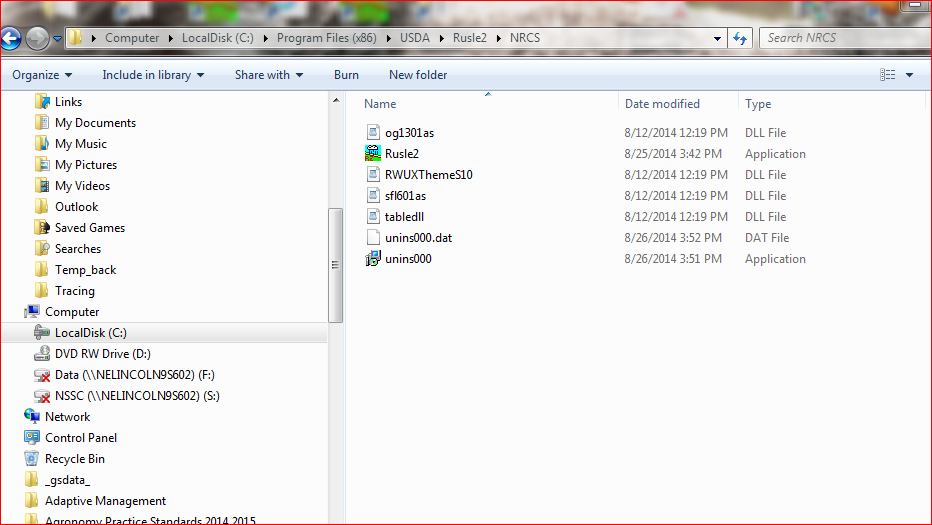 Updated February 2022
Program Data loaded at C: ProgramData\USDA\RUSLE2\NRCS by default. Open the folder to get list of files below
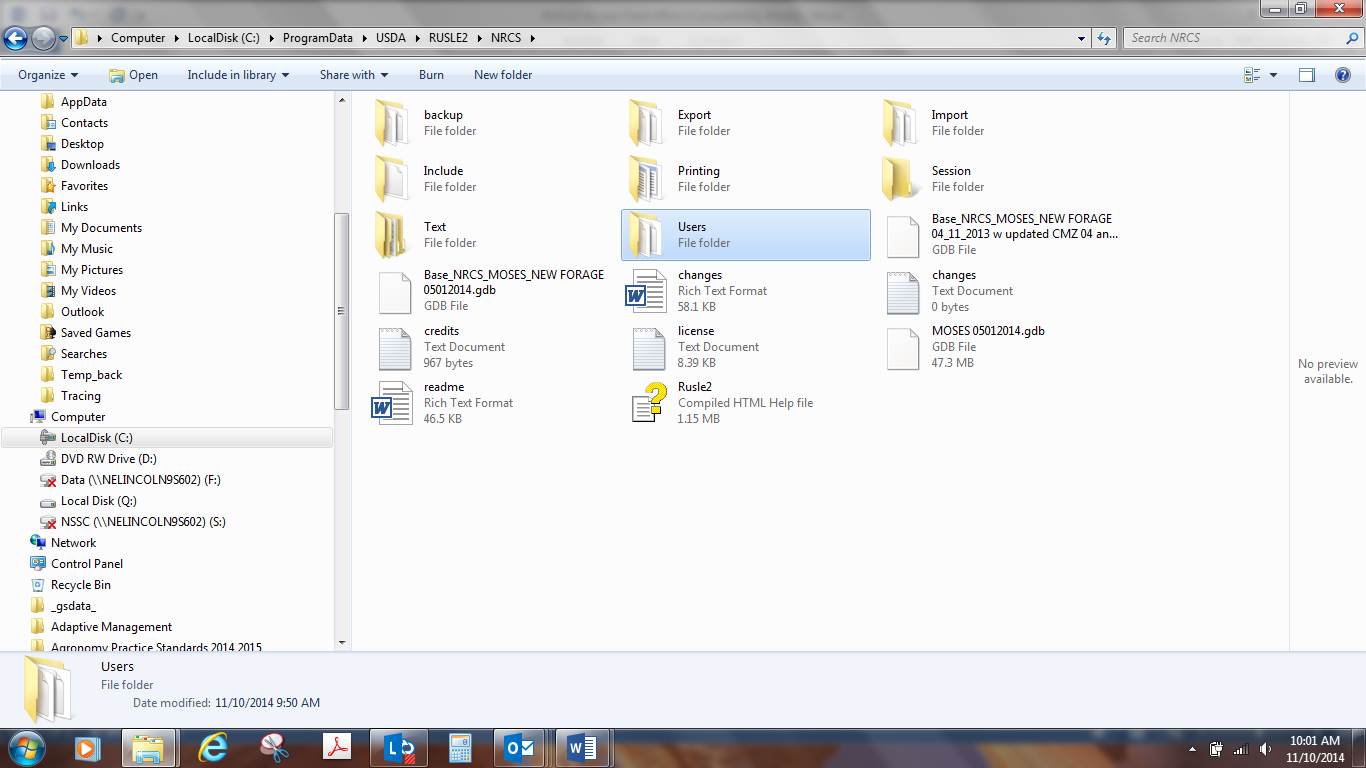 Updated February 2022
8
If you have your working moses database on your C: drive,The moses database that you have been working on should have been automatically backed up to the backup folder when RUSLE2 is updated to a new version:
Updated February 2022
9
If you have your working moses database on your C: drive, Go to backup folder, find your working moses database, right click and copy
Updated February 2022
10
If you have your working moses database on your C: drive, Go to your root folder where your databases are and right click, paste.You will need to go to RUSLE2, right click on lower right corner, open alternate database and browse to the moses database.   Then, right click and select startup database.
Updated February 2022
11
If you have your working moses database elsewhere, no automatic backup will have been made
You will have to ensure that your working moses database at your alternate location is accessible and that IT has granted full user control
You will need to go to RUSLE2, right click on lower right corner database icon, select open alternate database and browse to the moses database in the alternate location.   Once switched, right click on lower right corner database icon and select startup database.
Updated February 2022
12
RUSLE2 File Downloading
Topic			        		    Slides
Official RUSLE2 Website					14
Downloadable Program (for IT)				16
Base Database “MOSES”					17
Downloading the latest Base Database Updates		18-19
Downloading the Climate Database				20
Downloading the Crop Management Zone Database		21-22
Downloading the Soil Database				23-24
RUSLE2 User’s Guide						25
Updated February 2022
13
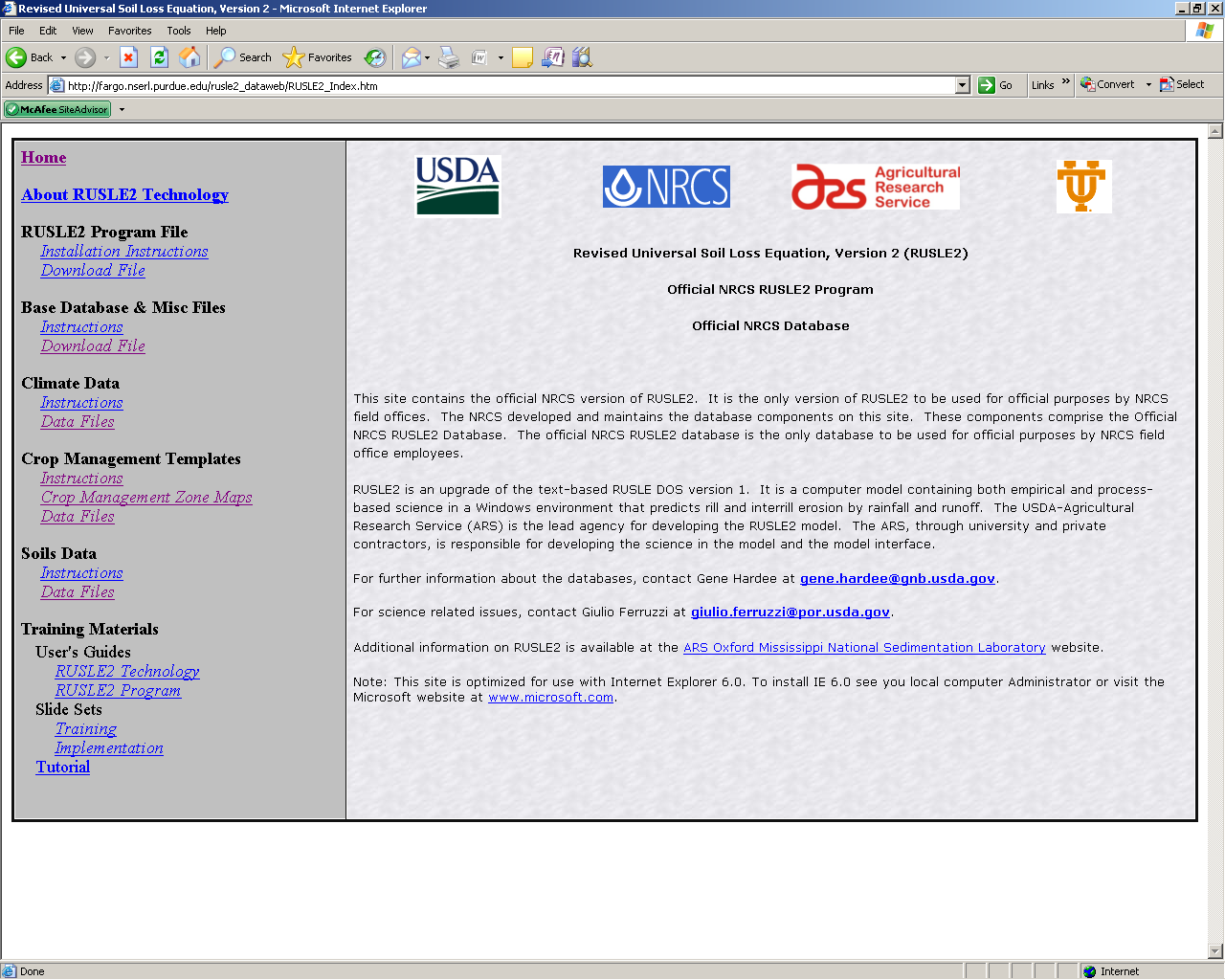 This is the “Purdue” RUSLE2 database site.
Contains:
Current software
Current databases
User Guides and Instructions
Updated February 2022
14
NRCS Website being transitioned to: http://www.nrcs.usda.gov/wps/portal/nrcs/main/national/technical/tools/rusle2/
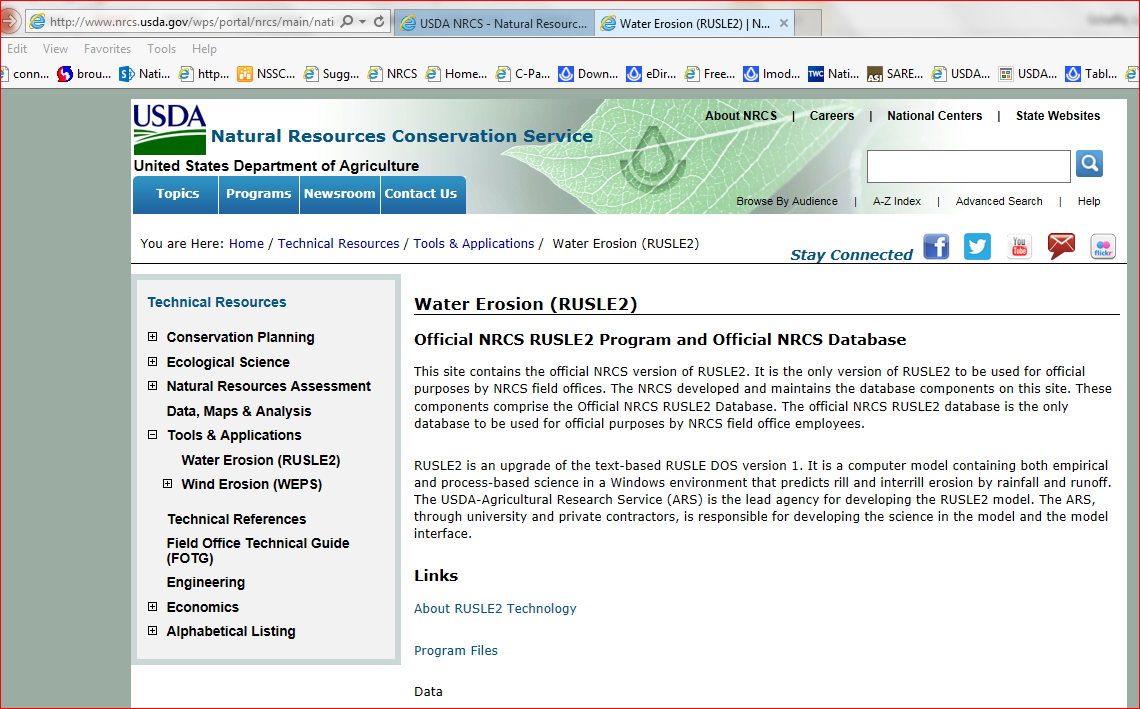 Updated February 2022
15
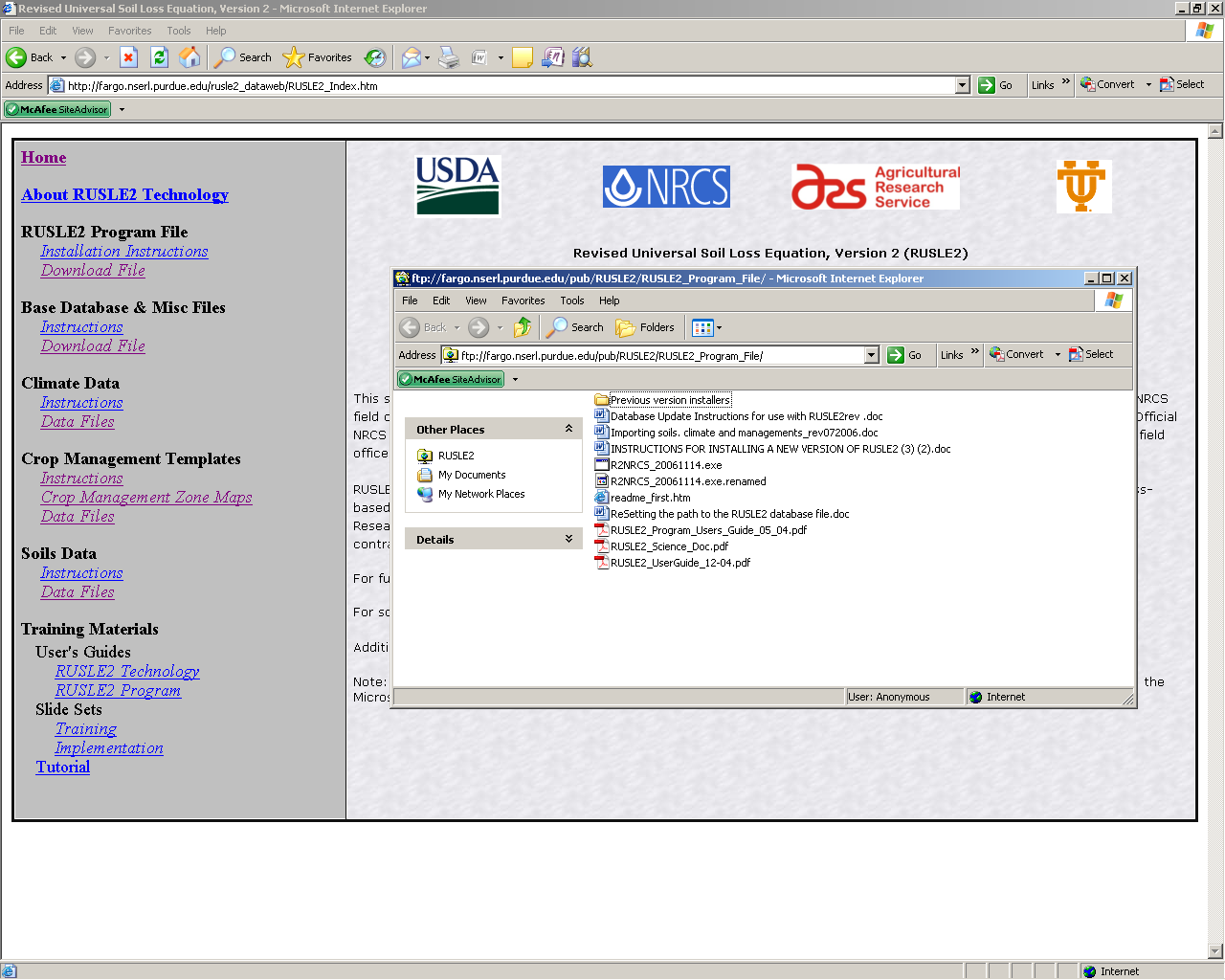 RUSLE2 Program + Base Database for TSPs (NRCS employees will get this from the software center).
Updated February 2022
16
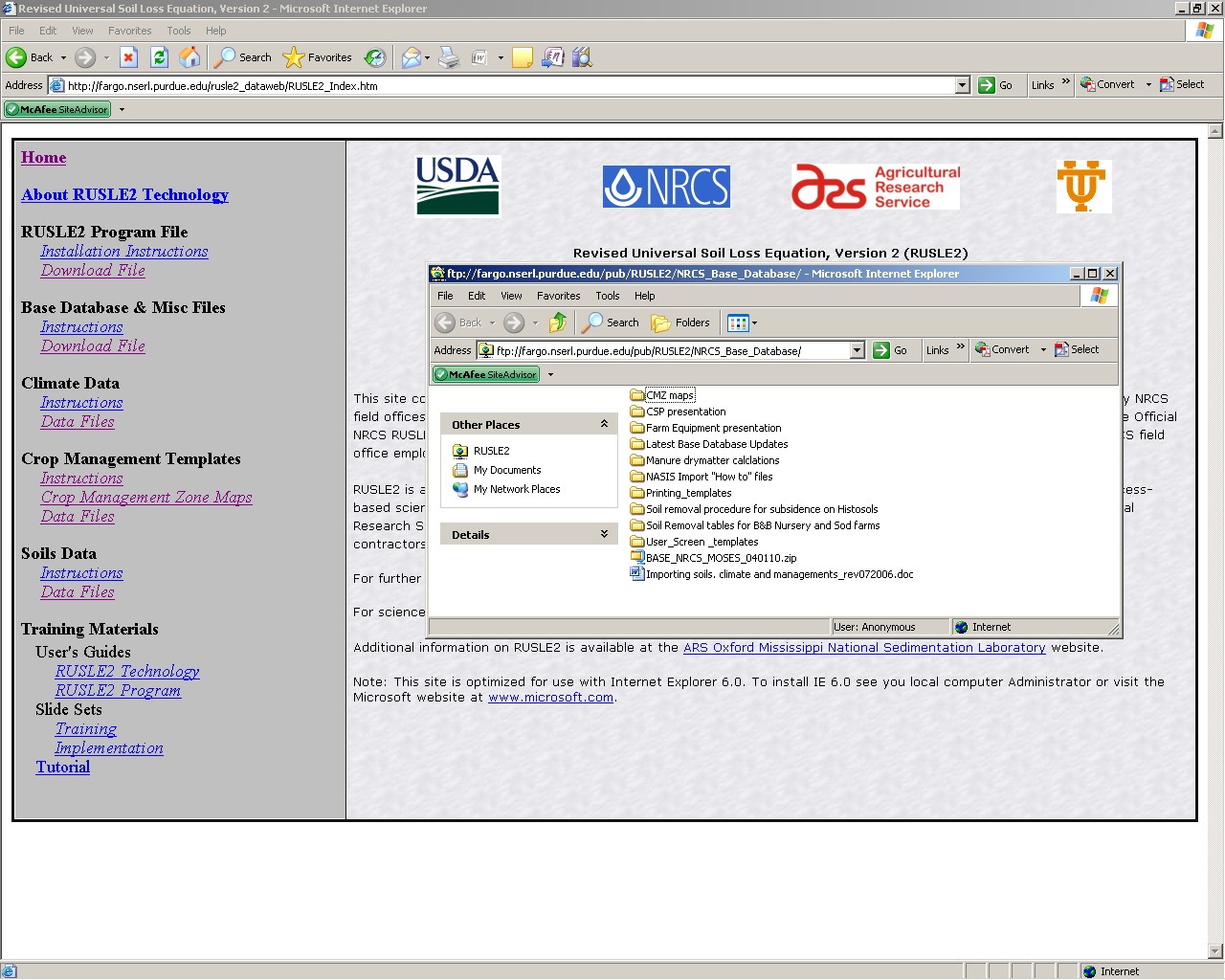 Base Database
And/Or Updates
Save ALL database files in the RUSLE2 “IMPORT” Folder so you can find them easily when it comes time to actually import them into RUSLE2
Updated February 2022
17
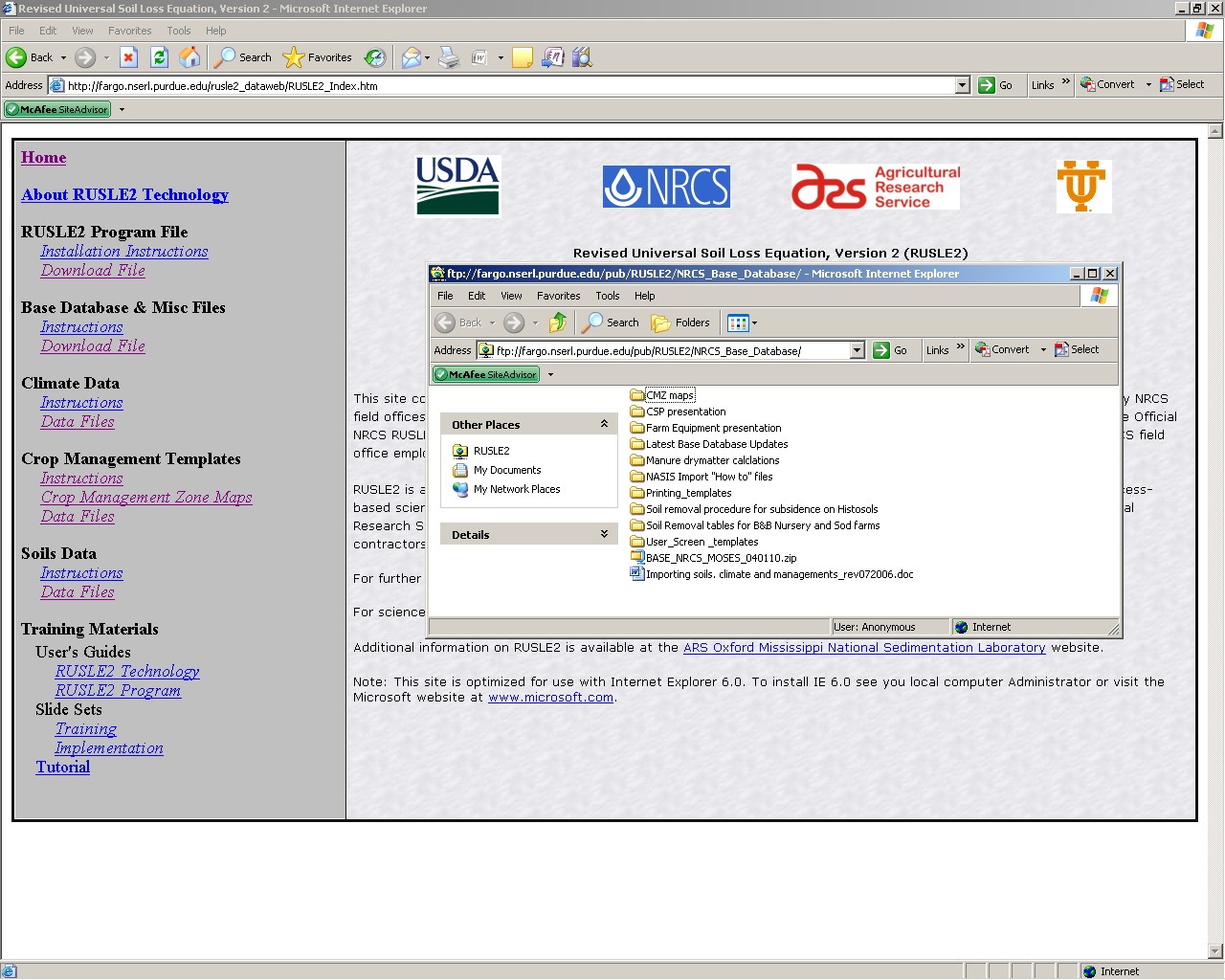 Open the “Latest Base Database Updates” folder
Updated February 2022
18
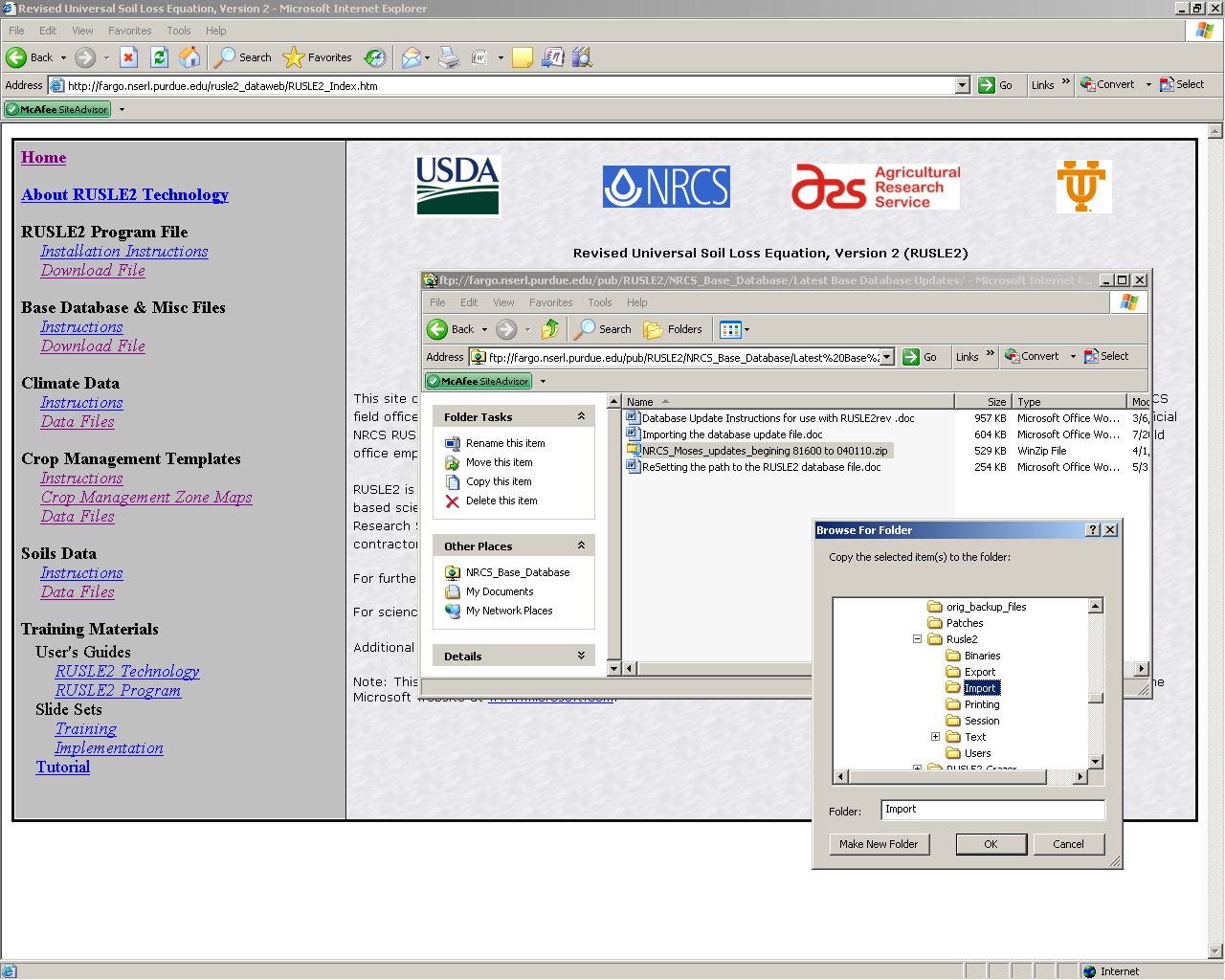 Download to the“Import” Folder
Updated February 2022
19
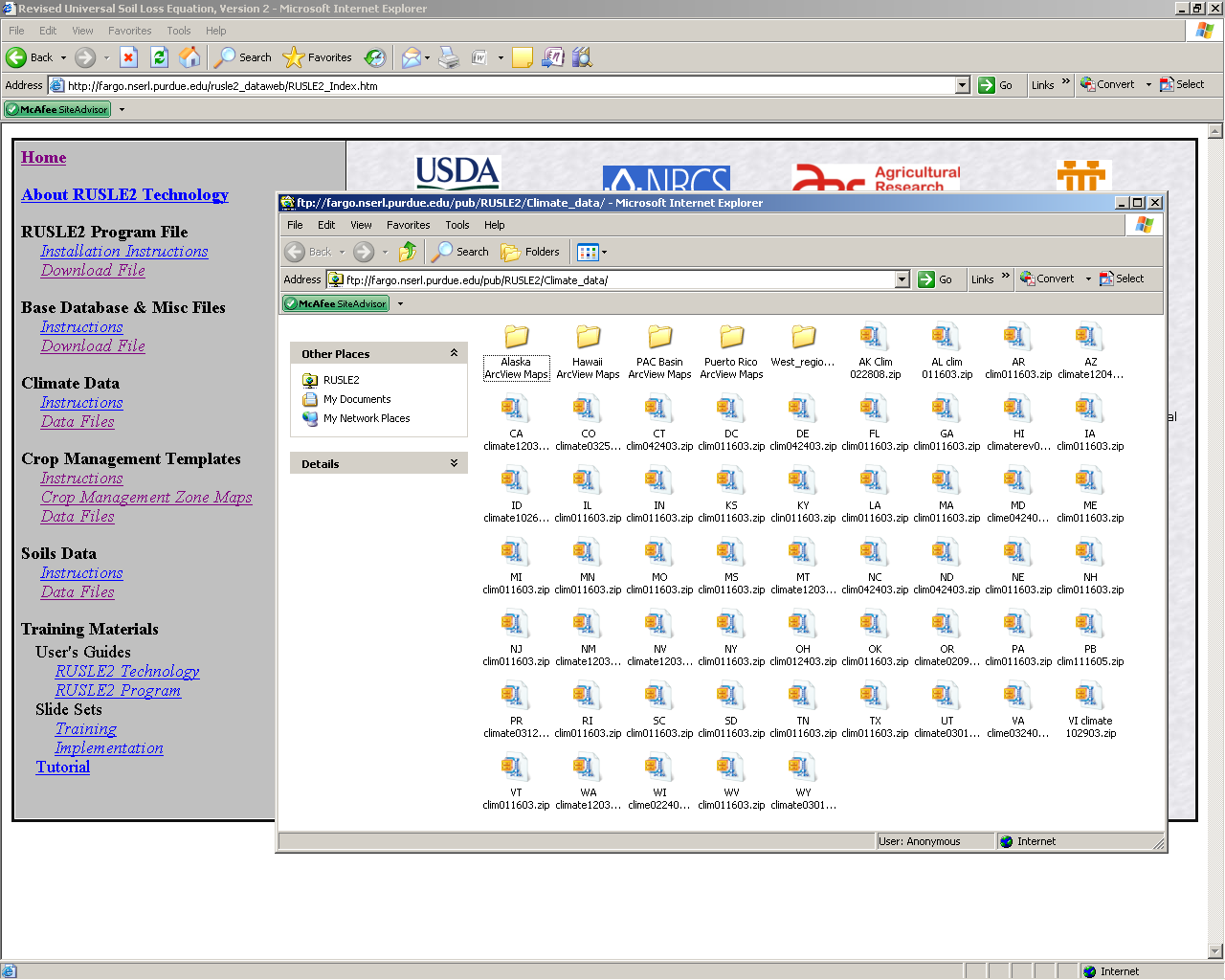 Climate
Download your
 state file and unzip
Updated February 2022
20
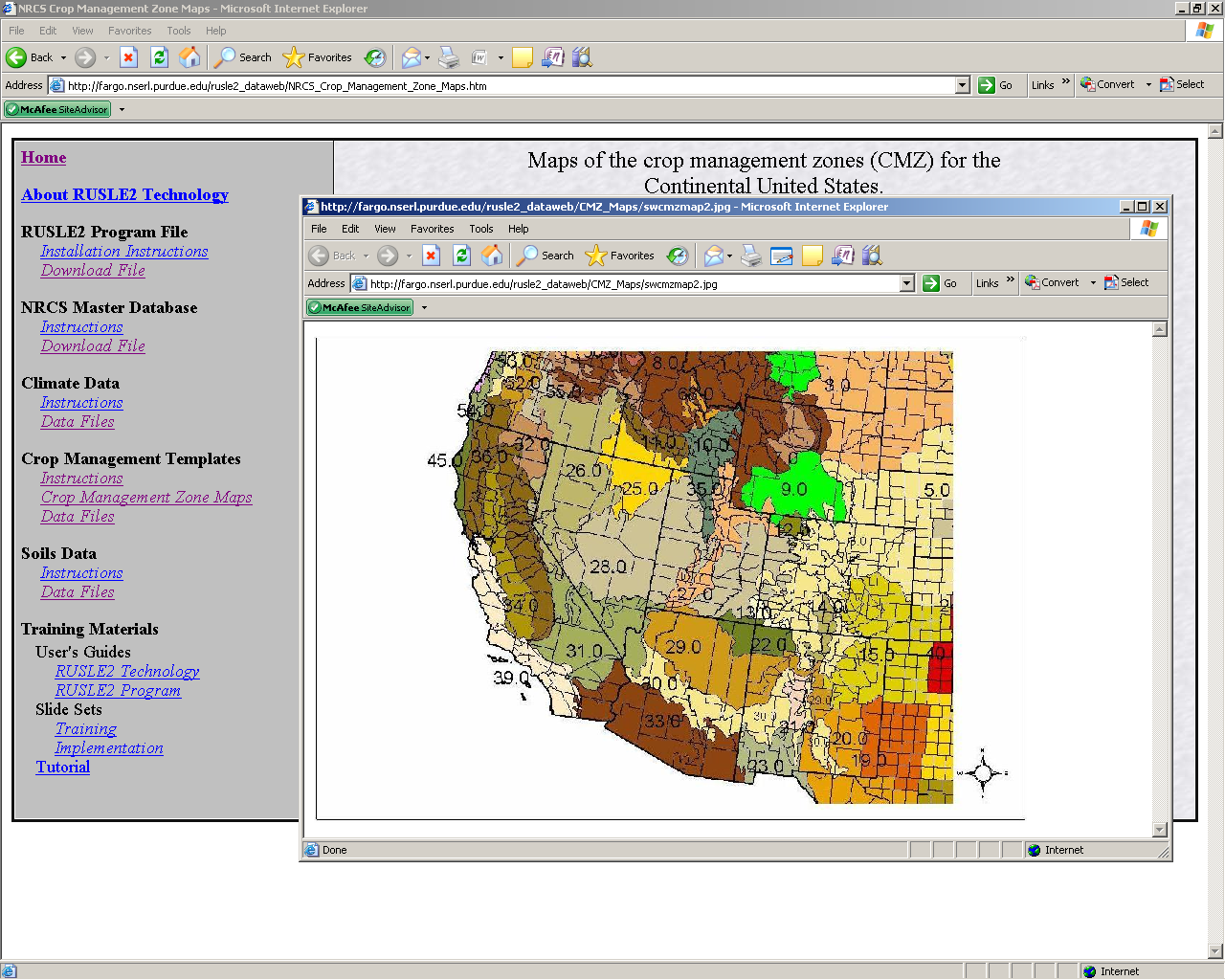 Updated February 2022
21
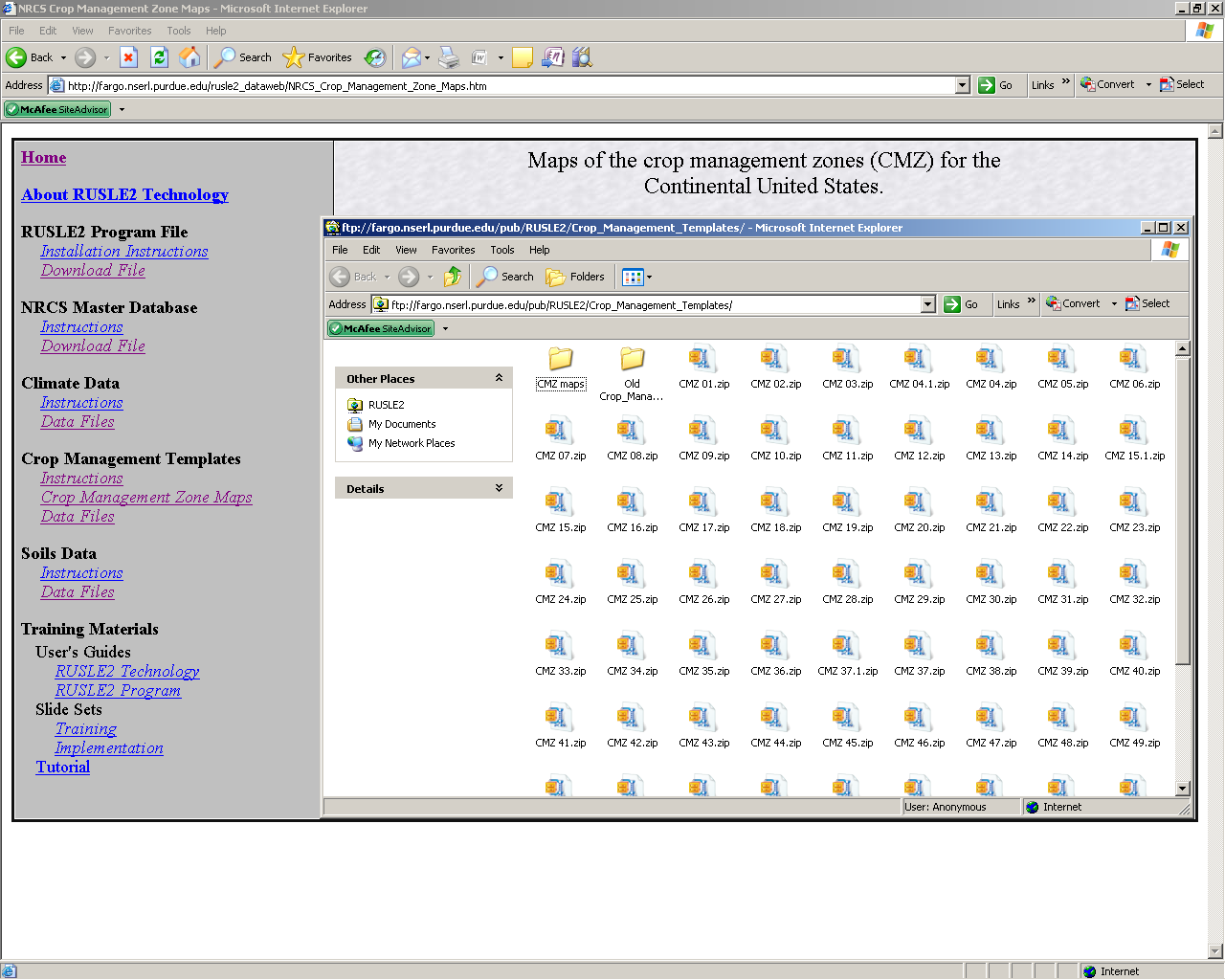 Crop Management Templates
Download appropriate CMZ(s) depending on your location (see map) to the “Import” folder.
Updated February 2022
22
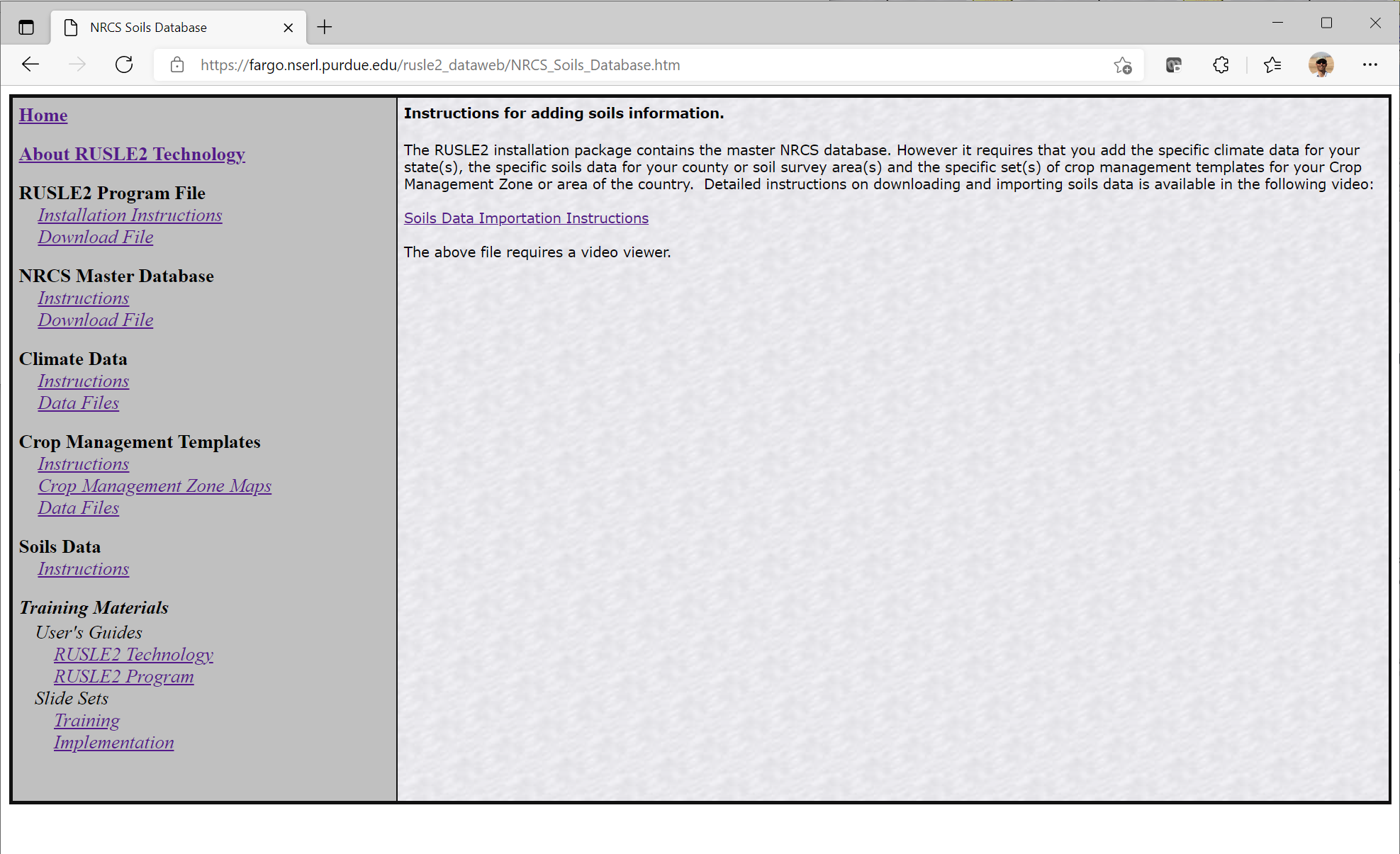 Click on the link to view the video.
Soils
Soils are no longer posted to the website
Updated February 2022
23
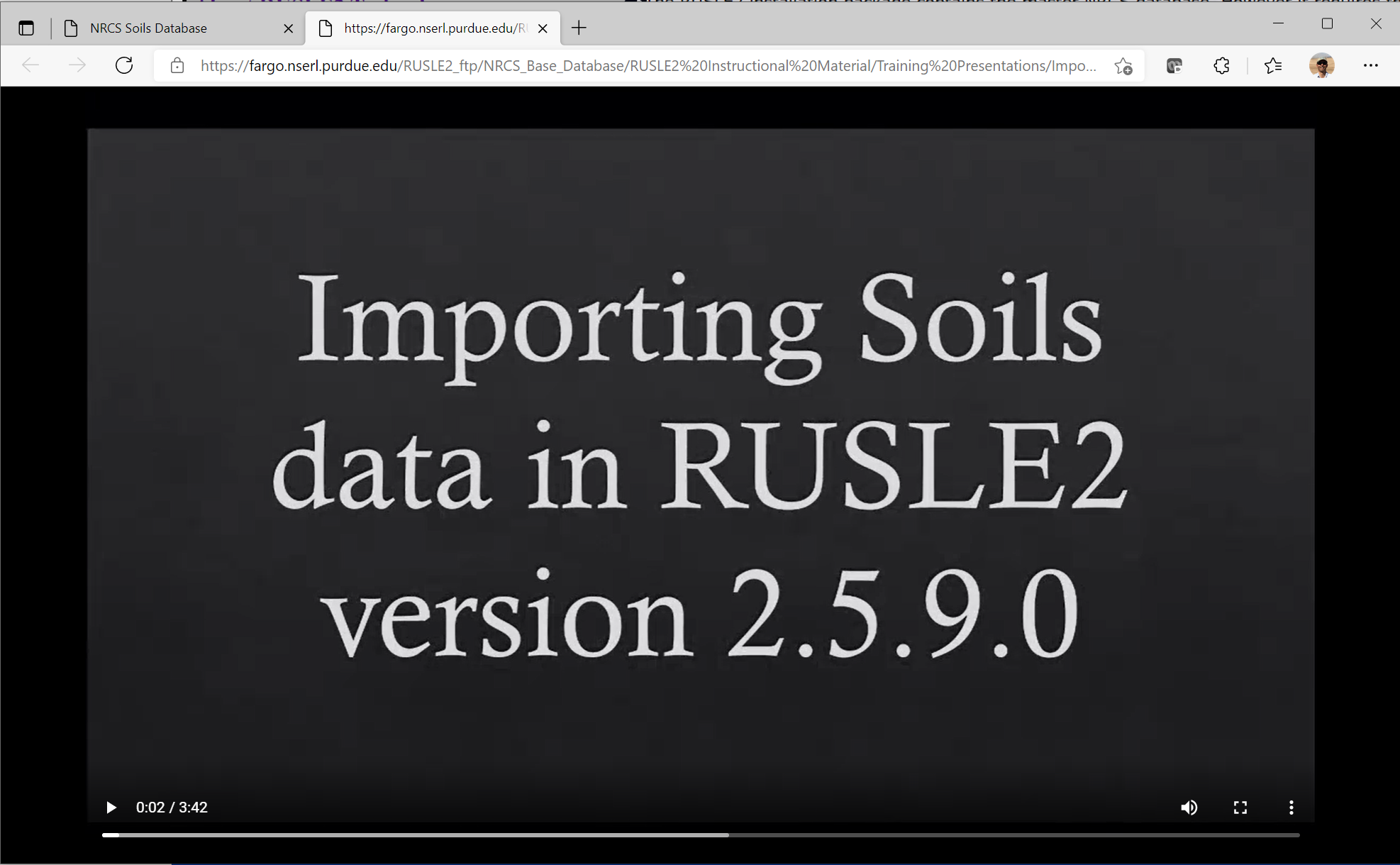 Watch the video to learn how to download soils information directly into the RUSLE2 program at https://fargo.nserl.purdue.edu/RUSLE2_ftp/NRCS_Base_Database/RUSLE2 Instructional Material/Training Presentations/Importing Soils into RUSLE2 v 2.5.9.0.mp4.
Updated February 2022
24
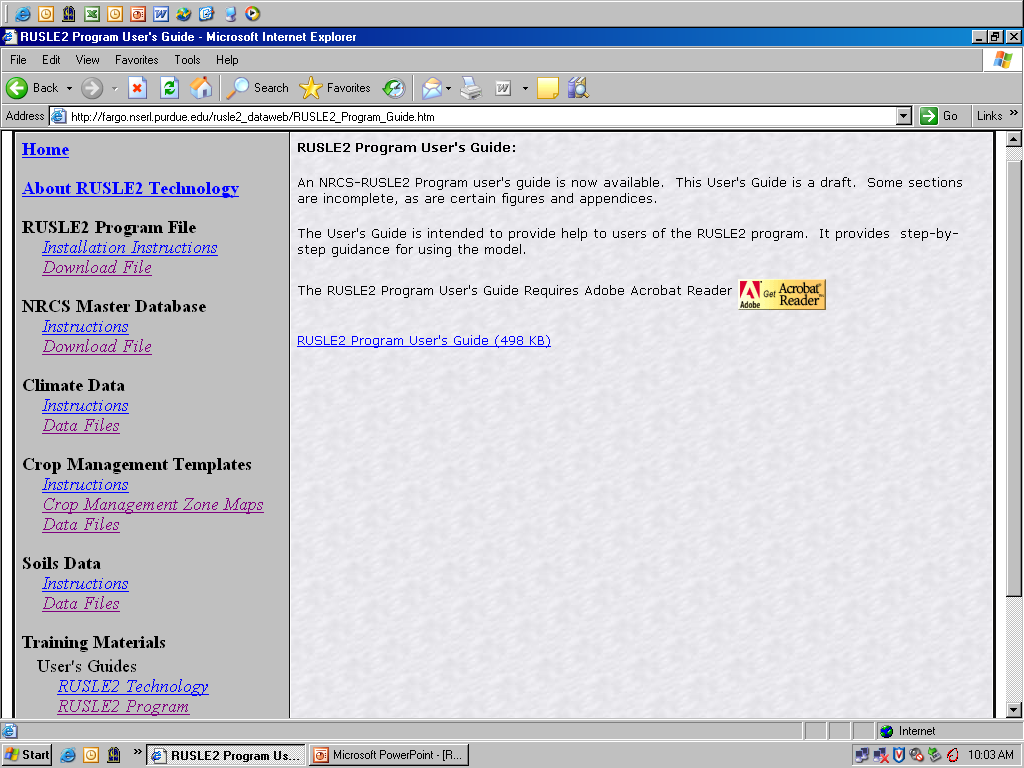 RUSLE2 User’s Guide
Updated February 2022
25
RUSLE2 File Importing
Topic			        		    Slides
Importing the latest Base Database Updates			27-29
Importing the Crop Management Zone Database		30-31
Importing the Climate Database				32-33
Importing the Soil Database					34-35
Database integrity check (i.e. Check consistency)			36-39
Updated February 2022
26
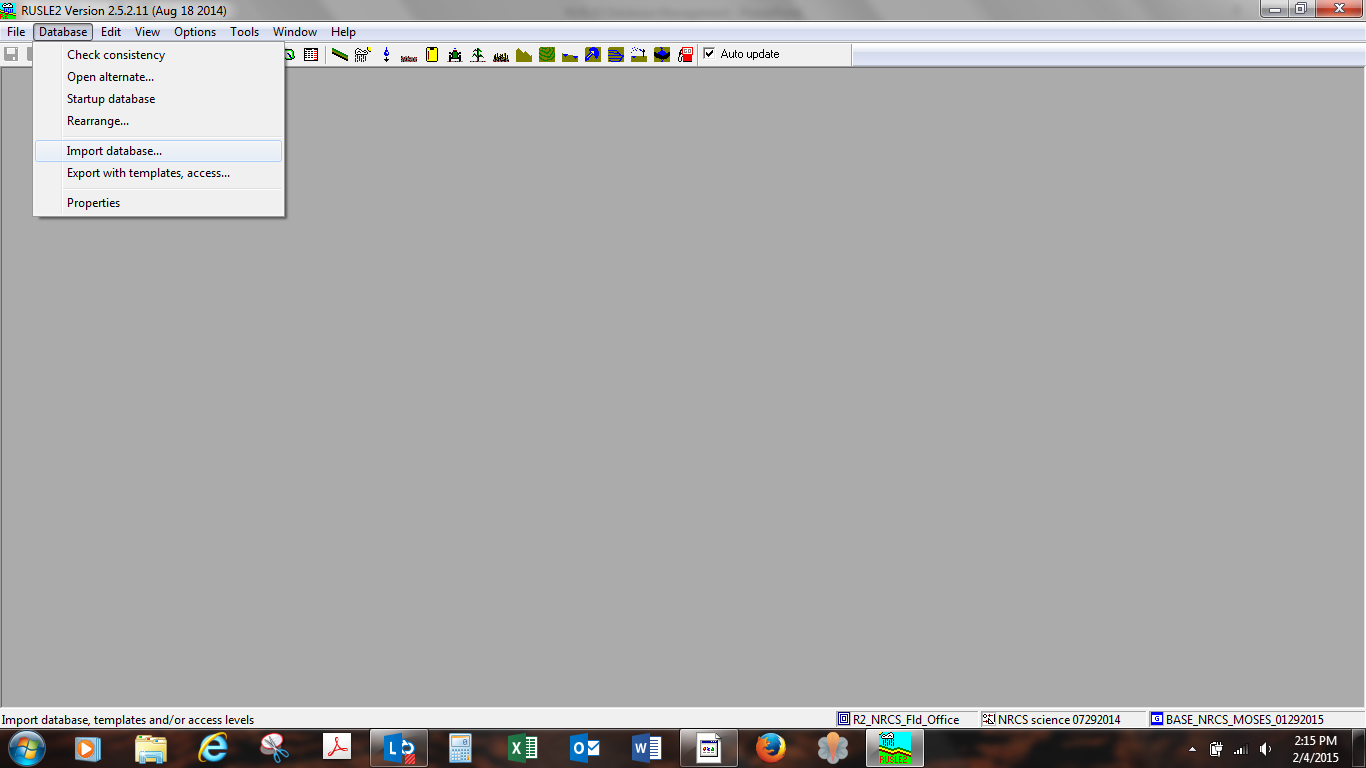 Select 
“Import RUSLE2 database”
Updated February 2022
27
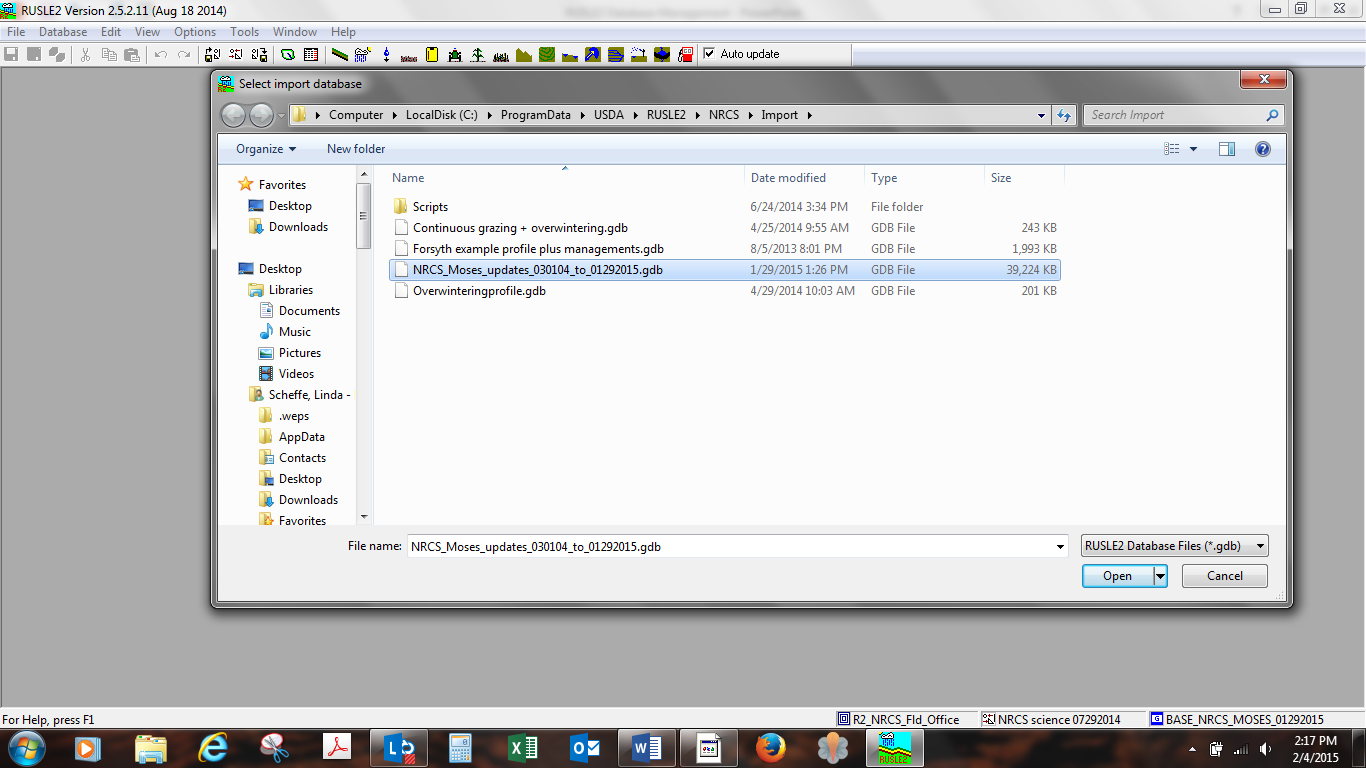 Select Database to Import
Ex. NRCS_Moses_updates_030104to01292015.gdb
Click OPEN
Updated February 2022
28
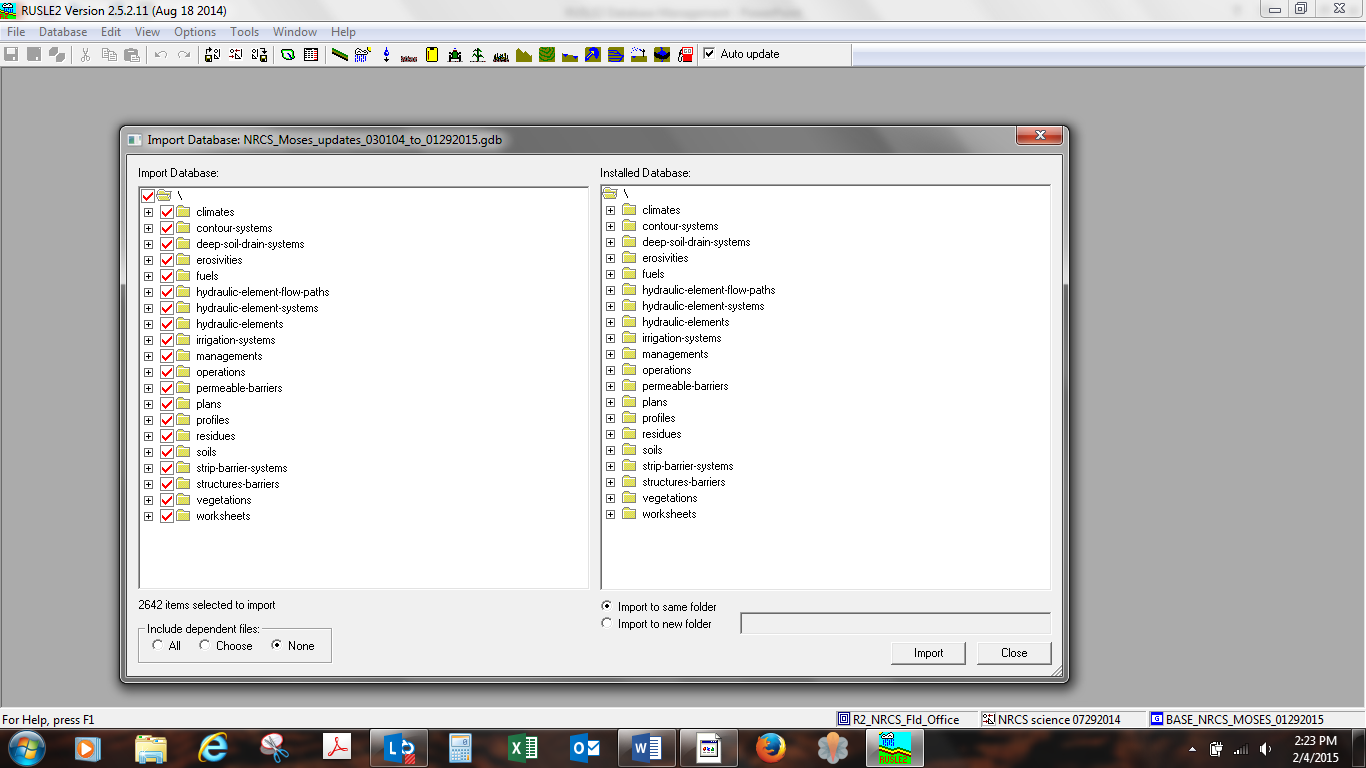 1st - When importing a “Base database Updates CHECK ALL BOXES in the “Import Database” side.
3rd - Select – “Import to same folder”
4th - Click on “Import”
2nd - Check “NONE”
Updated February 2022
29
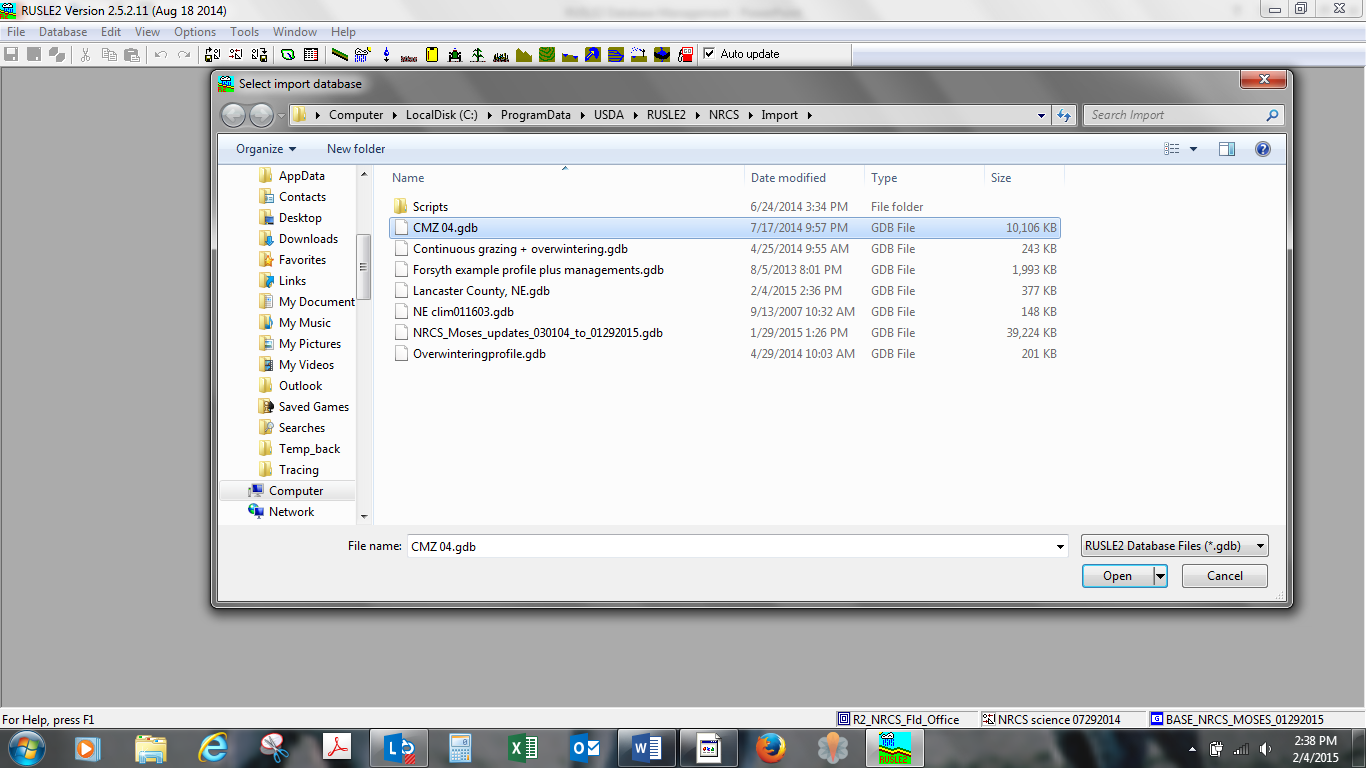 Importing a Crop Management Zone Database  Ex. CMZ 04
Click OPEN
Updated February 2022
30
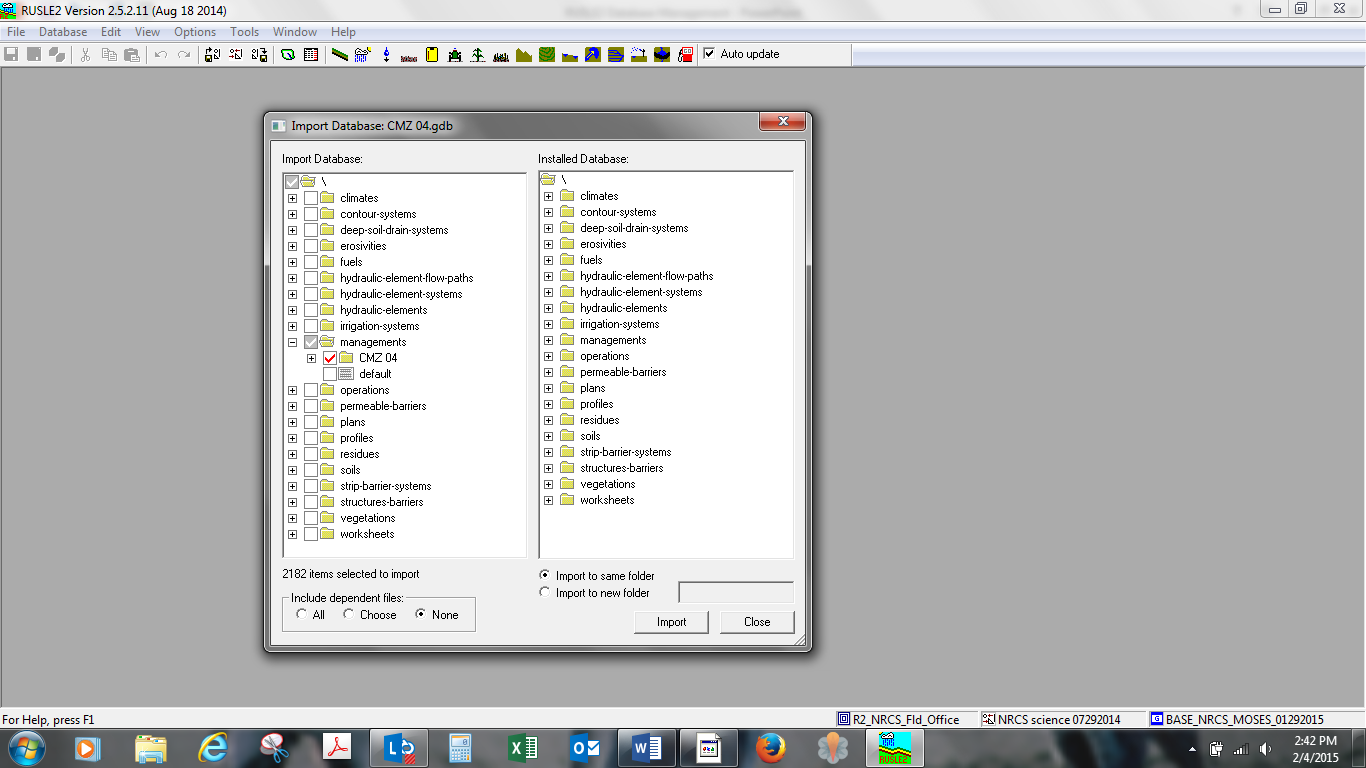 1st - For CMZ “Management” databases Select “Managements”
3rd - Import to same folder
4th - Click on IMPORT
2nd - Select “NONE”
Updated February 2022
31
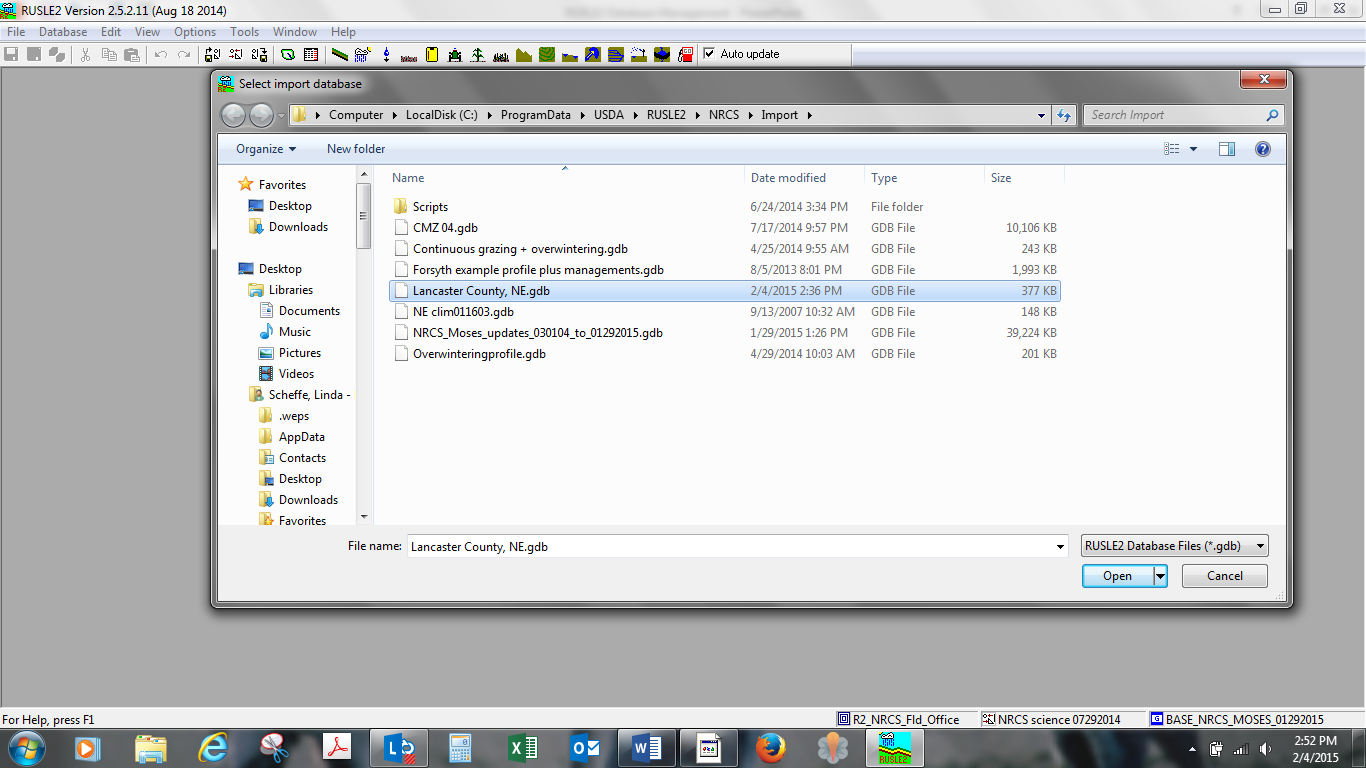 Importing NE Climate Database
Click OPEN
Updated February 2022
32
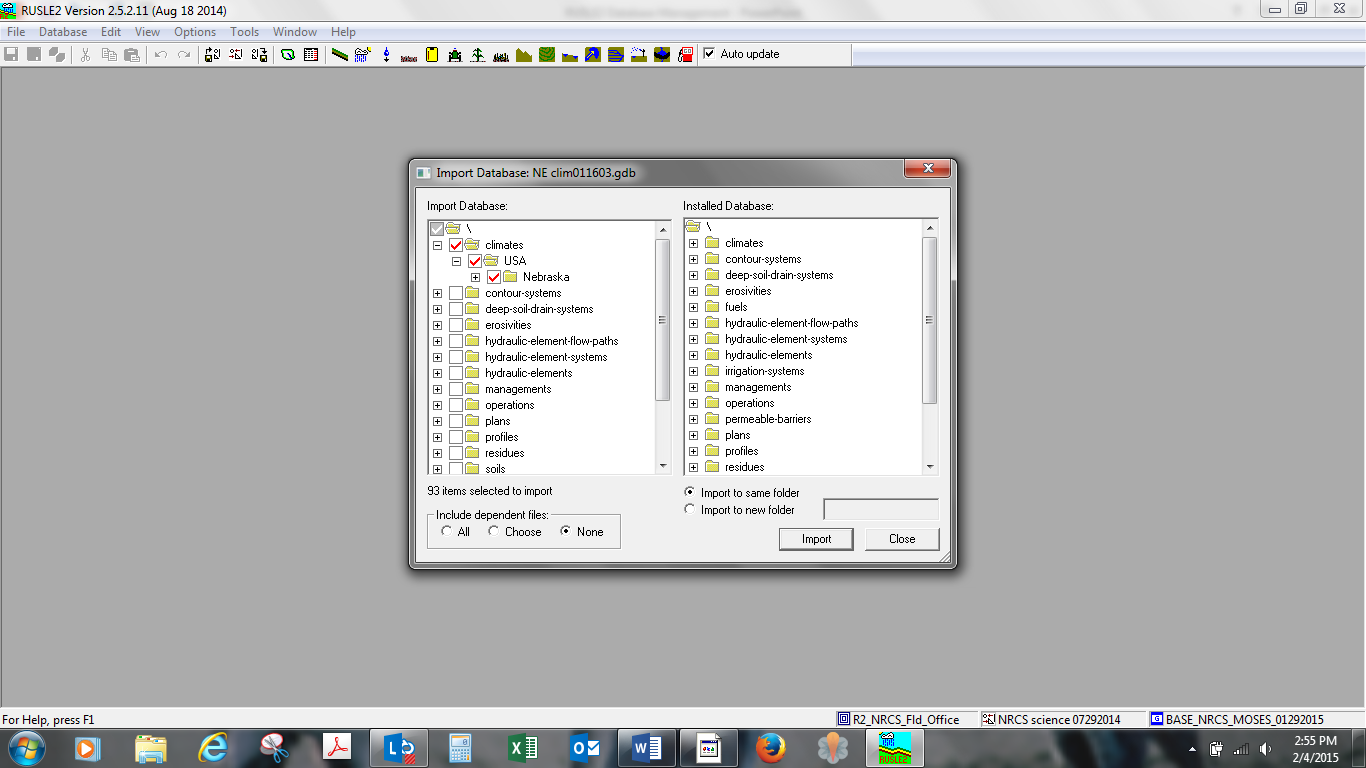 1st  - When importing Climate databases Check “Climate and State” and you can even drill into the individual county or counties that you want, excluding unwanted counties.
2nd  - Check  NONE
3rd - Click on IMPORT
Updated February 2022
33
Soil Import Process
Begin by deleting the old soil folder from the current database from the “Rearrange...” option in the Database menu.  Select the old soil folder, right-click to display action menu and select Delete.
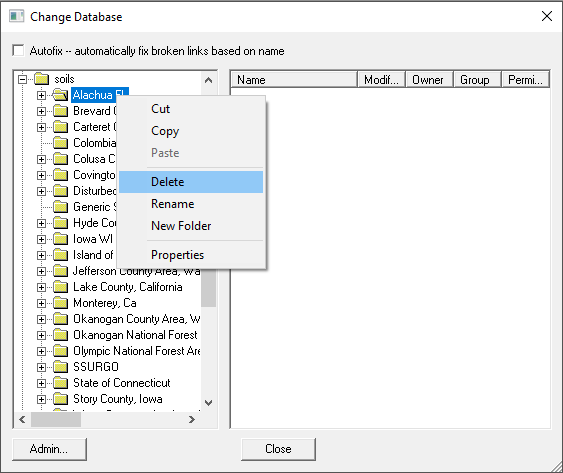 Note: Your soils could be located under the soils “folder”, or they could be in the SSURGO subfolder depending on how long ago you downloaded your current soils data.
Updated February 2022
34
Soil Import Process
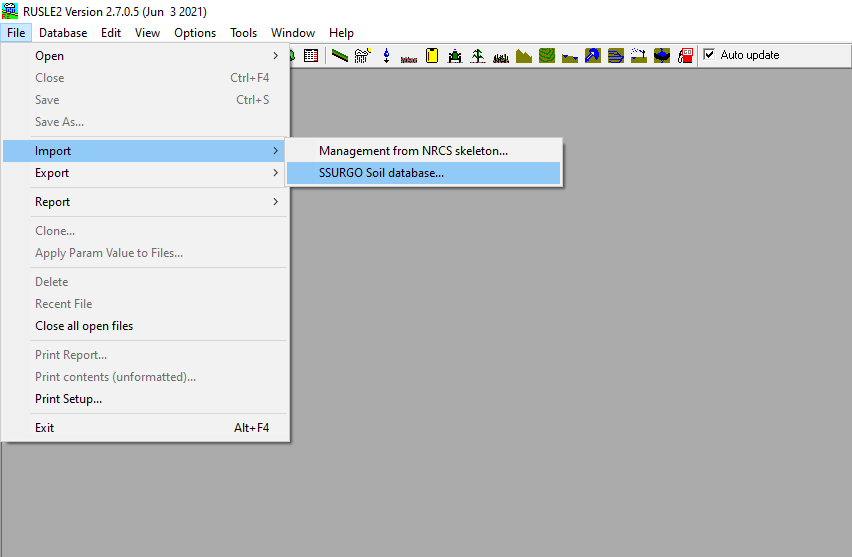 From the File menu, select Import and then, “SSURGO Soil database…”.  
A new window will open and give you a choice of states and territories to select from.  Click the plus sign next to the state, then county, and then soil survey area(s) you want to download and then click “OK” at the bottom right-hand corner.
Once the soil import is finished, the progress bars at the top of the window will be all blue.  Click “OK” at the bottom right-hand corner.
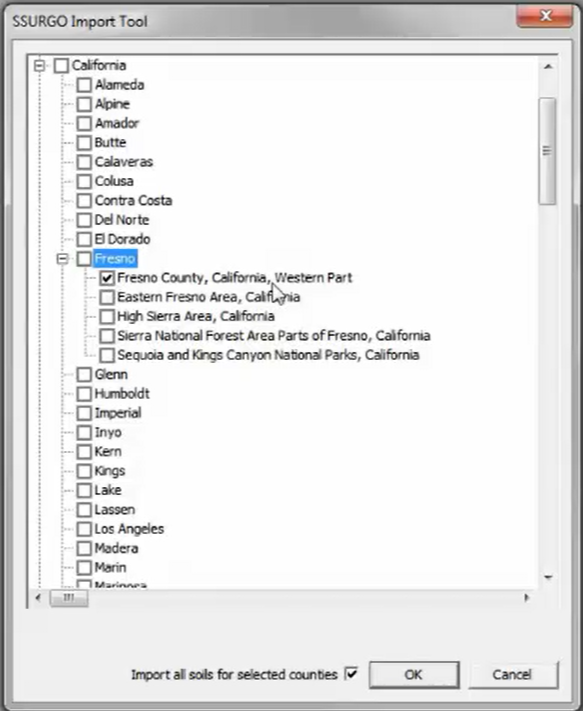 Click OK
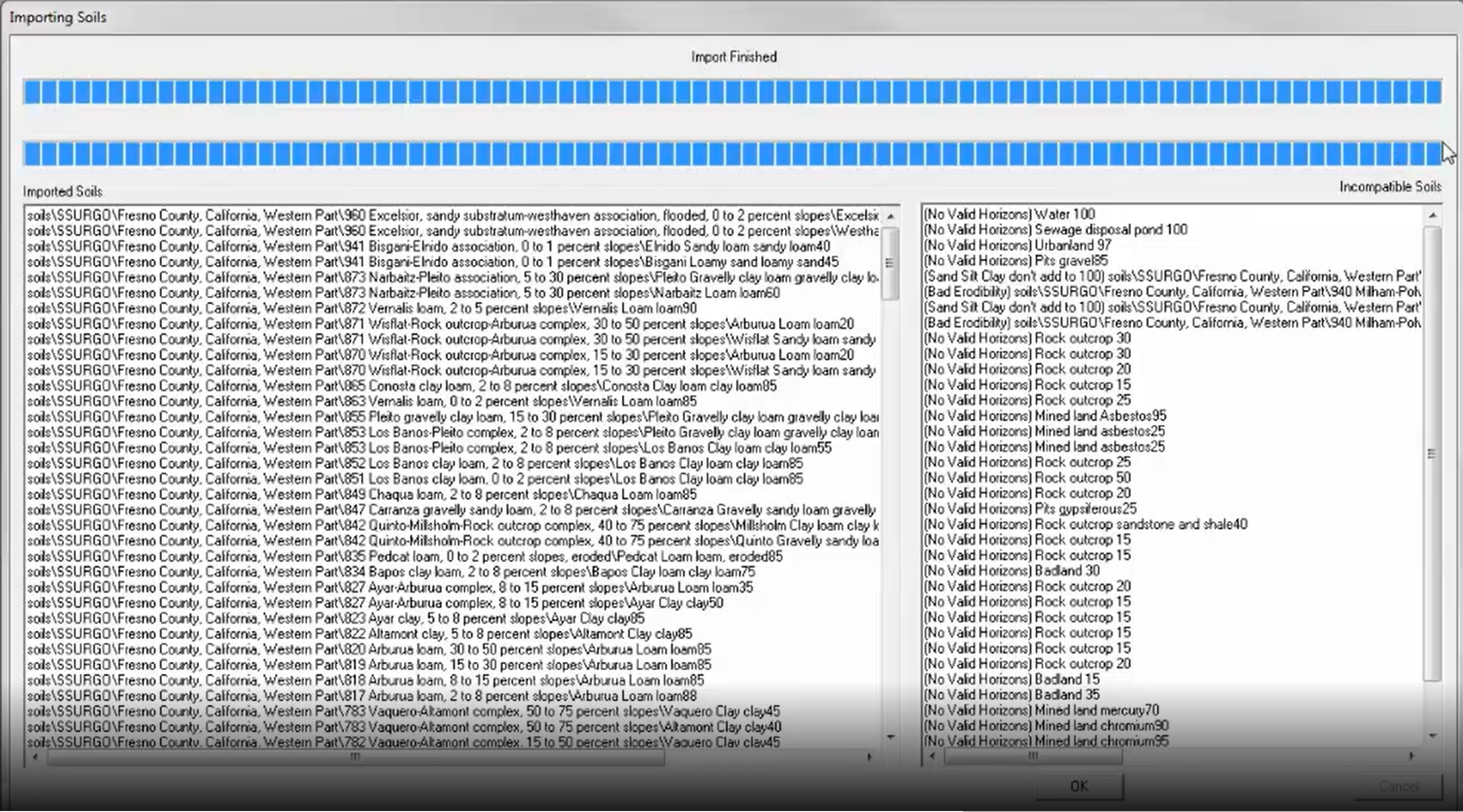 Note: If you do not see a plus sign next to the county name, left-click on the county name for a display of the soil surveys in that county.
Click OK
Updated February 2022
35
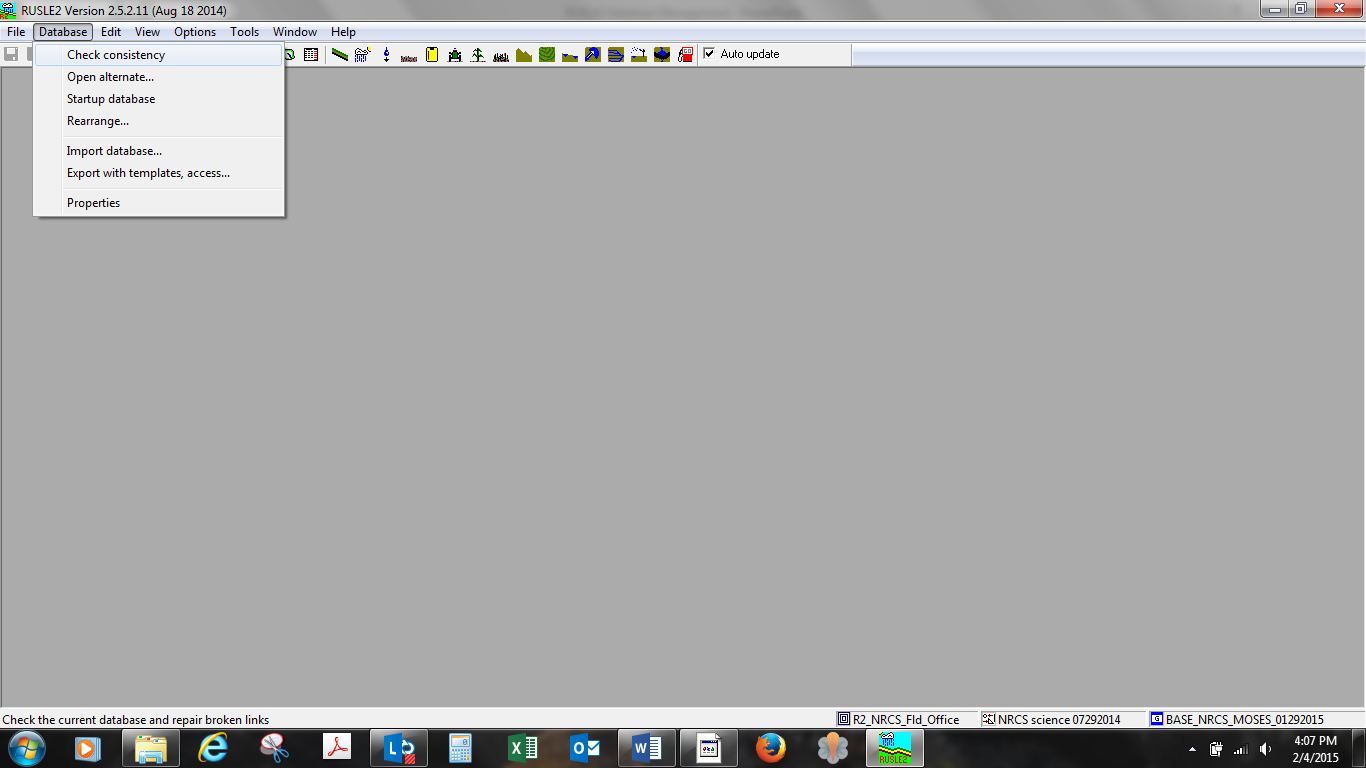 Do a check consistency to make sure there are no broken links especially after importing local c folder managements, profiles, worksheets, and plans.
Updated February 2022
36
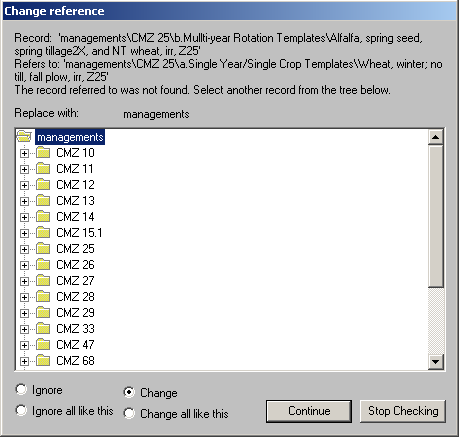 You could get a warning that a record that depended on another record can no longer find that record.  RUSLE2 will ask you to fix the “broken” links.
Updated February 2022
37
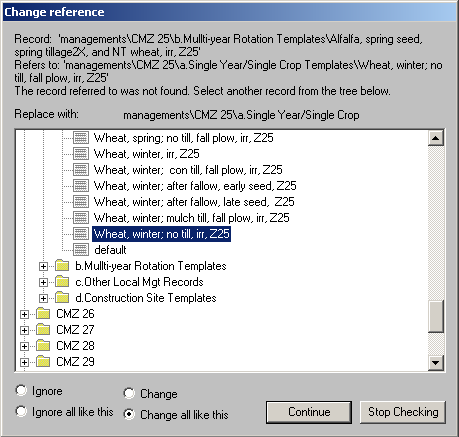 You must manually reconnect the renamed record to the dependent record by selecting the new record in the database, choosing the “Change all like this” option so that all records looking for the old, deleted record will be replaced with the new, renamed record and then click “Continue”.
Updated February 2022
38
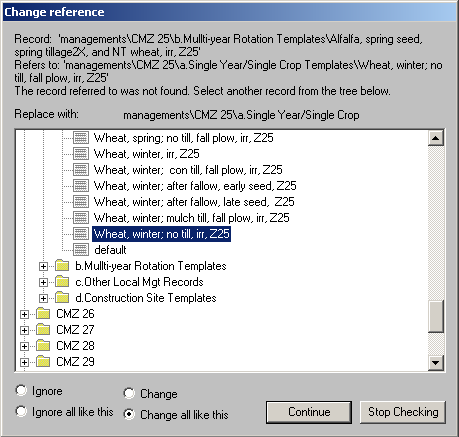 Make sure that EVERY broken link is reconnected to an appropriate replacement record.  If you are unsure how to correct a broken link, click “stop checking” at the bottom of the window and call a RUSLE2 support staff or the state agronomist to help you fix the broken links BEFORE ever using RUSLE2.
Updated February 2022
39
RUSLE2 File Exporting
Exporting records into databases that can be e-mailed.
Updated February 2022
40
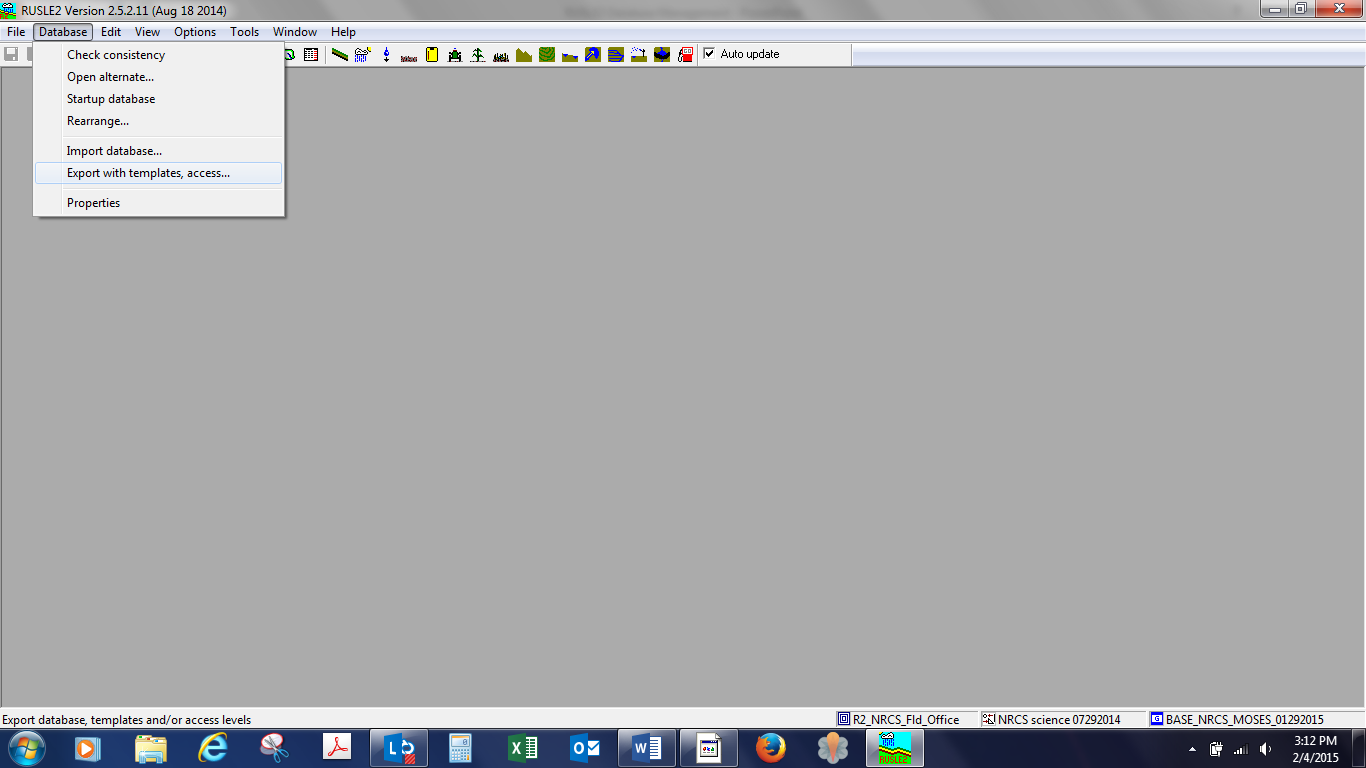 To Export Records – Select “Export with templates, access…”
Updated February 2022
41
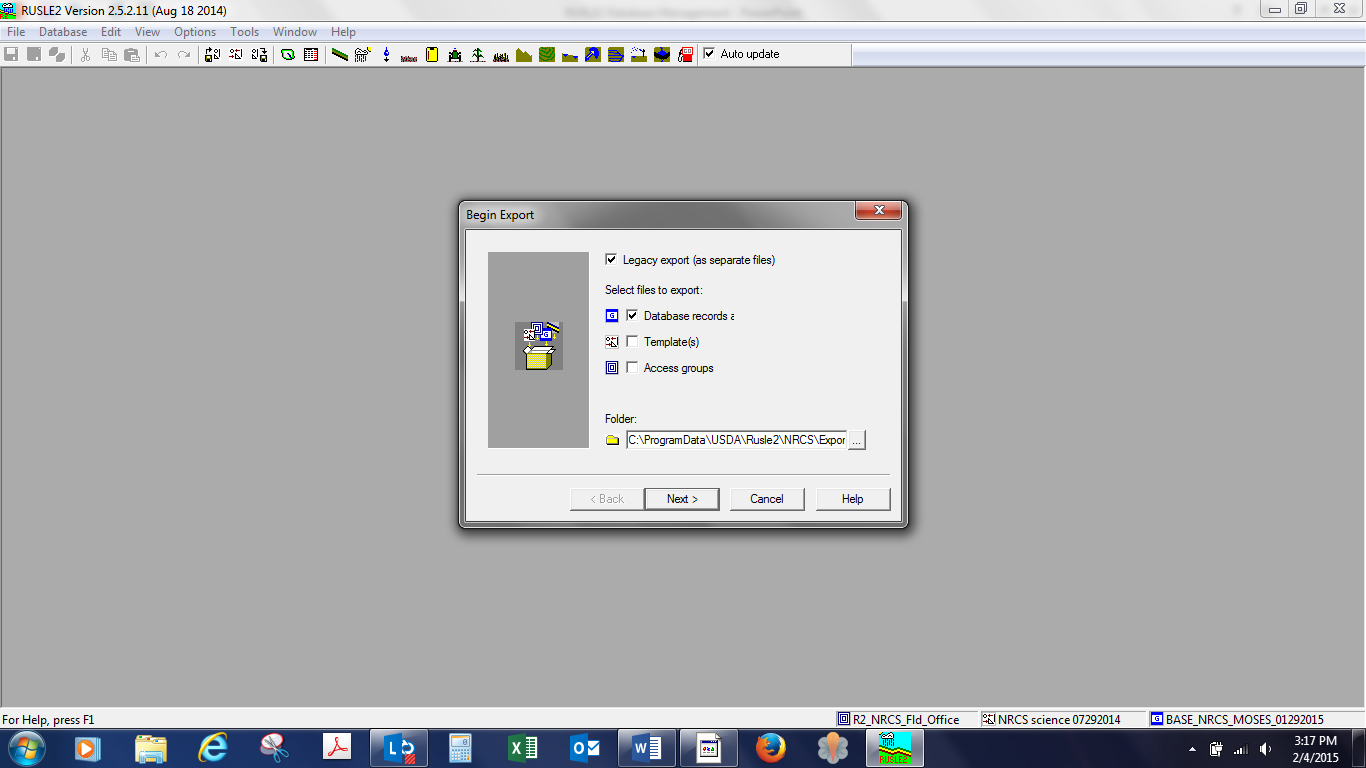 This will Export your desired database to the RUSLE2/Export Folder
To Export Databases:
1st – Check Database.
2nd - Click NEXT to proceed.
Updated February 2022
42
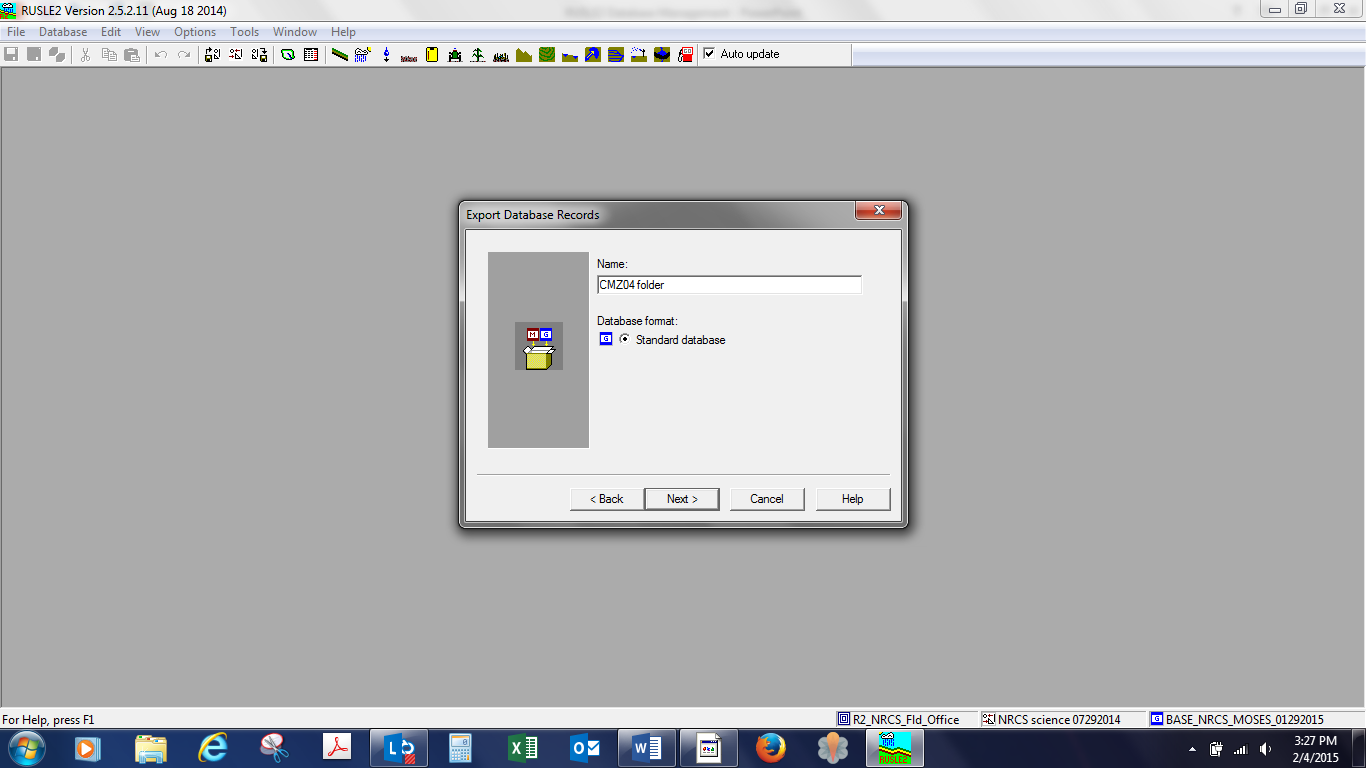 This is where you name the database you wish to Export.
Ex. CMZ04 folder
After entering the file name – Click NEXT
Updated February 2022
43
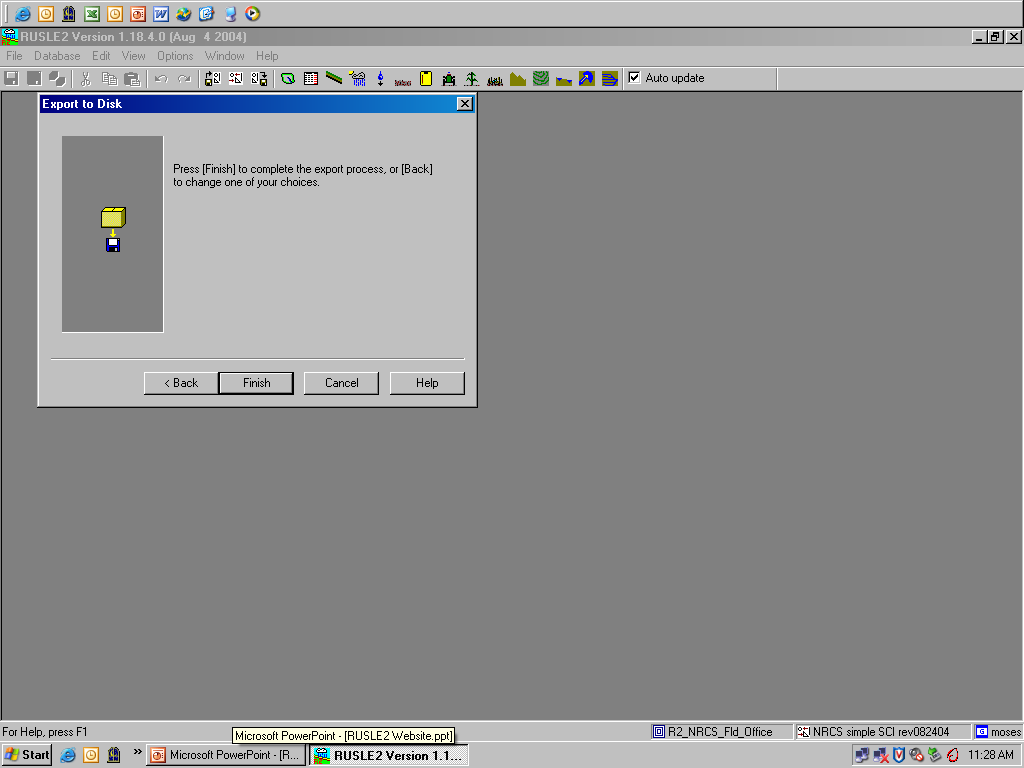 Click on FINISH to proceed.
Updated February 2022
44
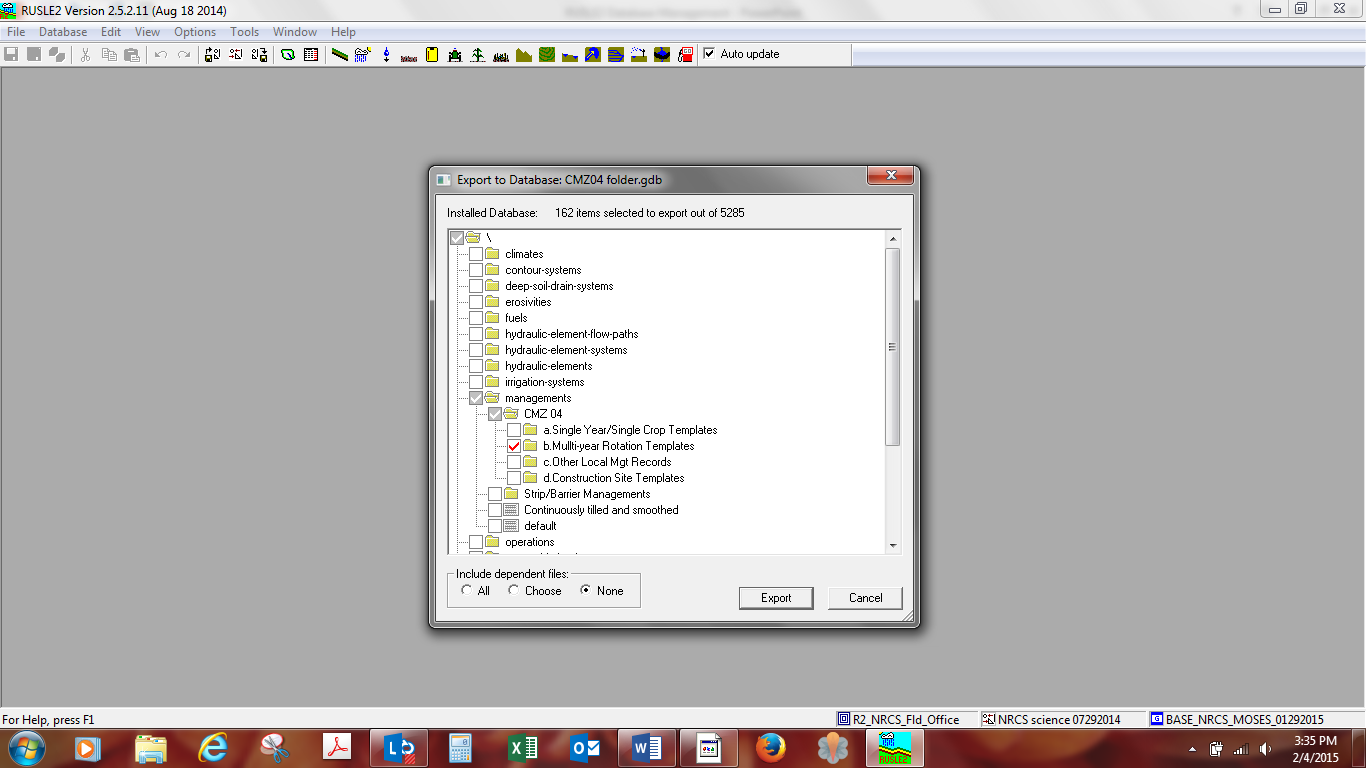 1st - Since we want to export management files we open the management folder and select the files we wish to export.
Ex. CMZ 04 and the entire b. Folder Multi-year Rotation Templates.
2nd - Check NONE if you are sending a record you have created.  Check ALL ONLY if you are creating an export of a problem record or records
3rd – click EXPORT
Updated February 2022
45
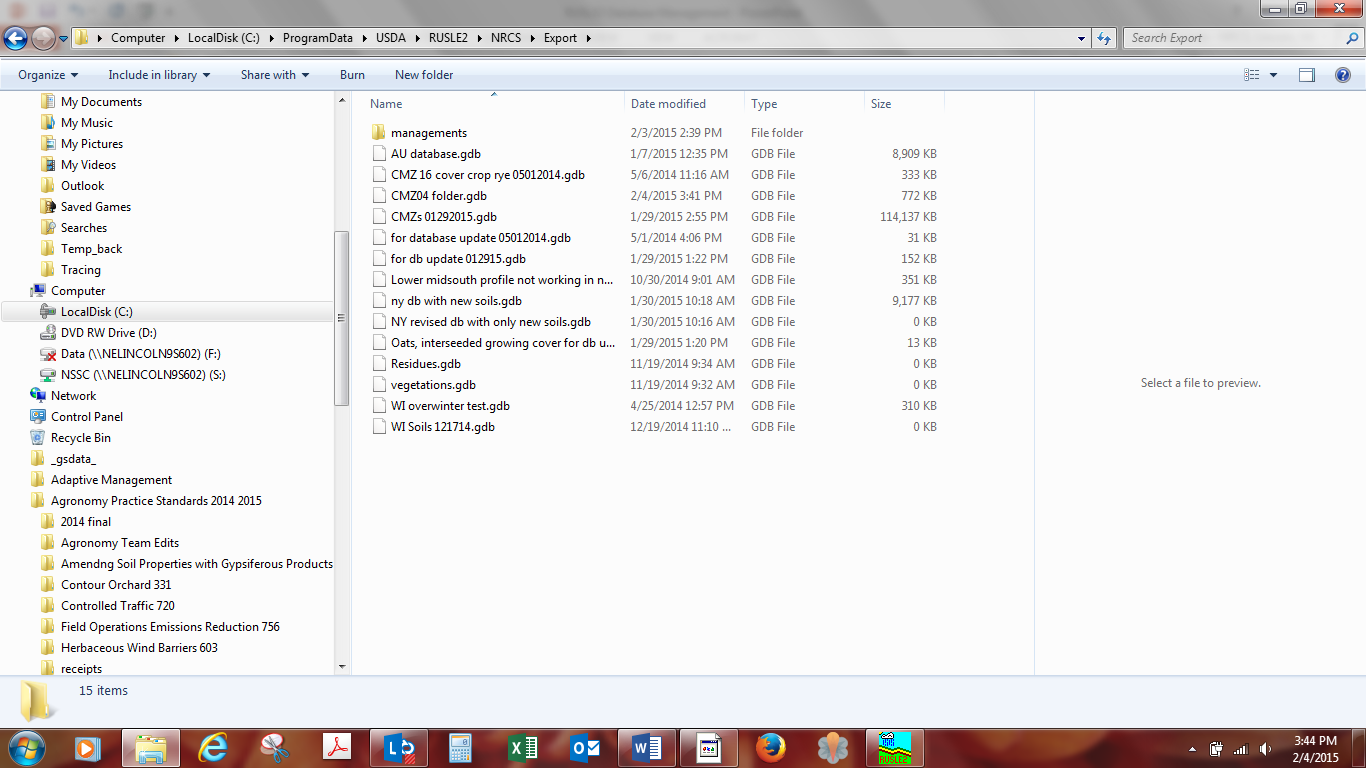 Open “Windows Explorer” and navigate to the RUSLE2/Export Folder
You should see the file database that you just exported.
At this point you can email this database to the state agronomist.  The state agronomist will then go through the process of saving it to their RUSLE2 “import” folder then importing it into their RUSLE2 database.  Never swap files between field offices without informing the state agronomist!!
Updated February 2022
46